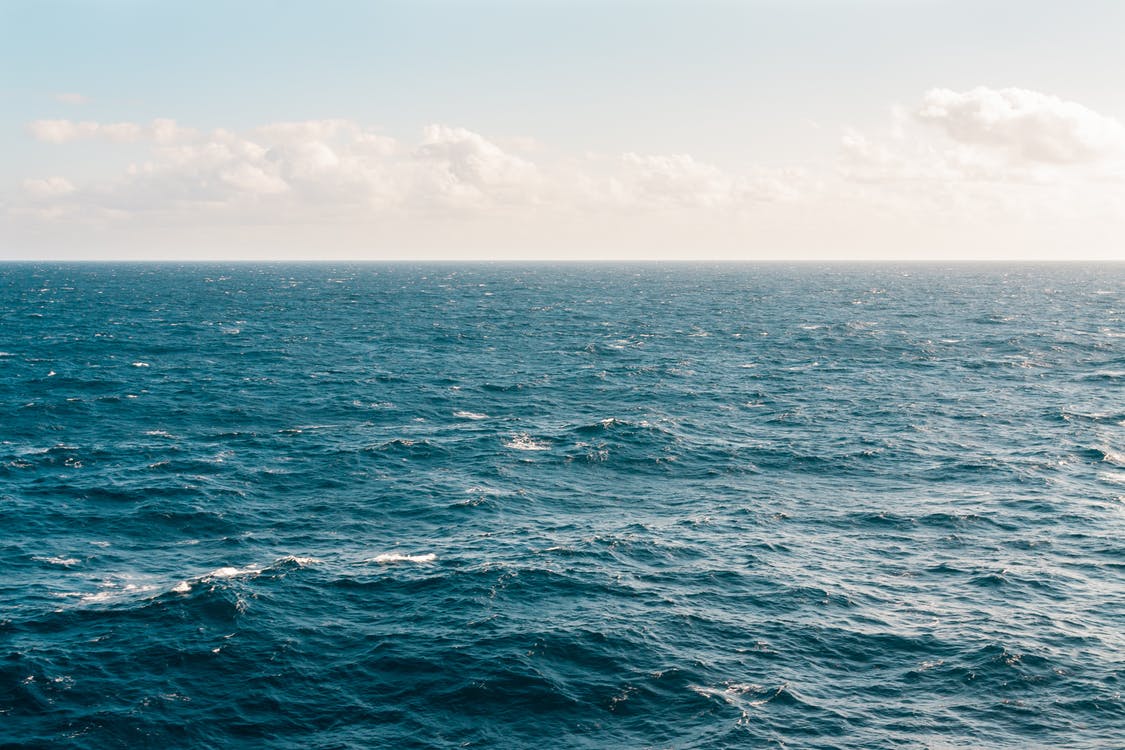 Finding Redemption in the Ark
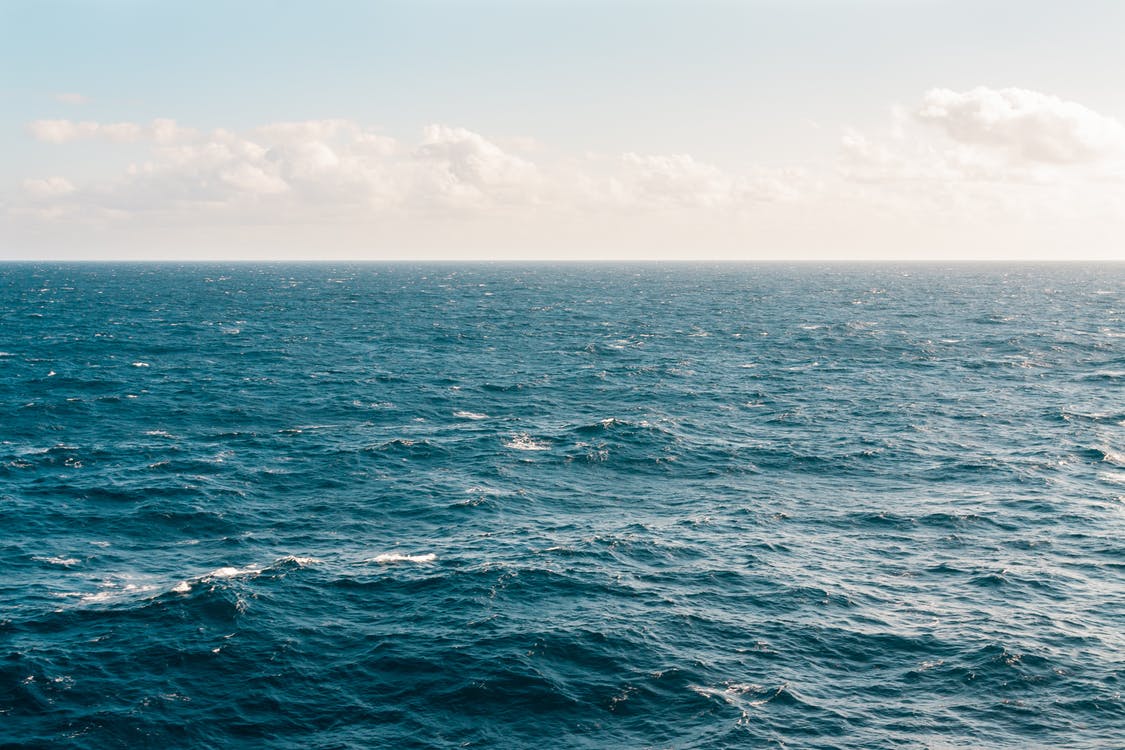 The drastic nature of the flood is shown as a reaction to the drastic nature of sin.
The flood offers a glimpse of God’s grace as He chooses to preserve life in the midst of judgment. 
God’s communication with Noah sets forth a principle of cooperation with His salvation.
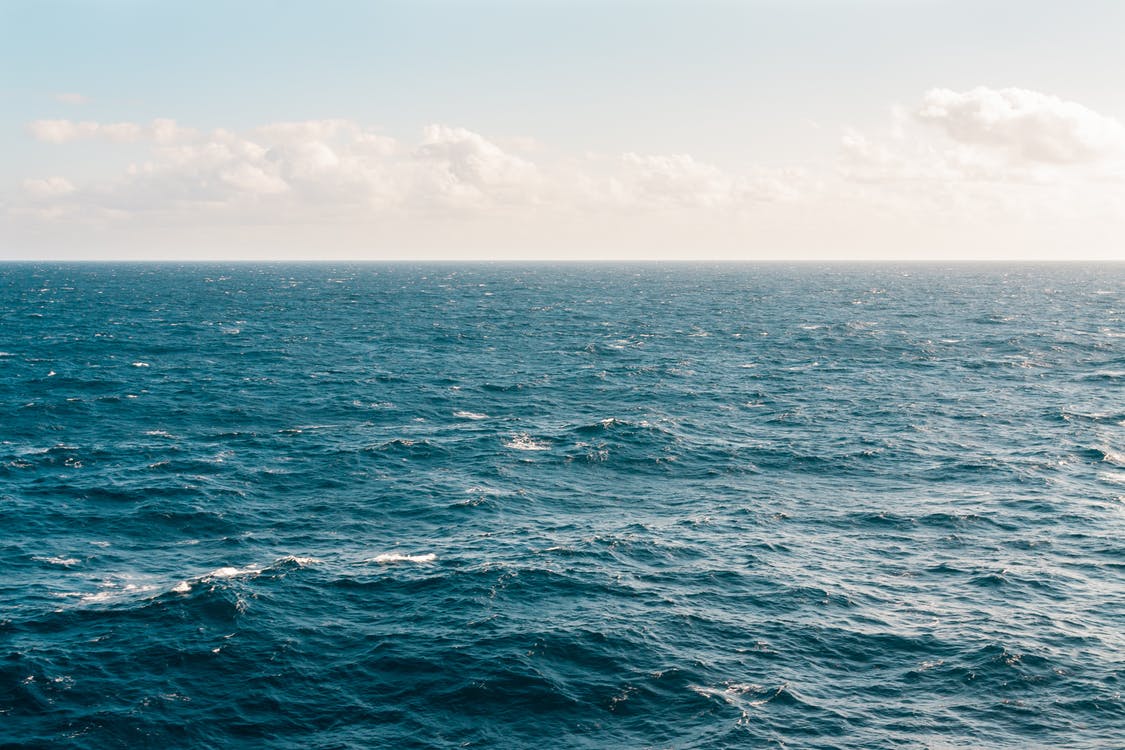 The events recorded immediately after the ark point toward the need for a different solution to the problem of sin.
God’s use of the ark to bring salvation to Noah points toward God’s provision of our own Salvation through Baptism into Christ.
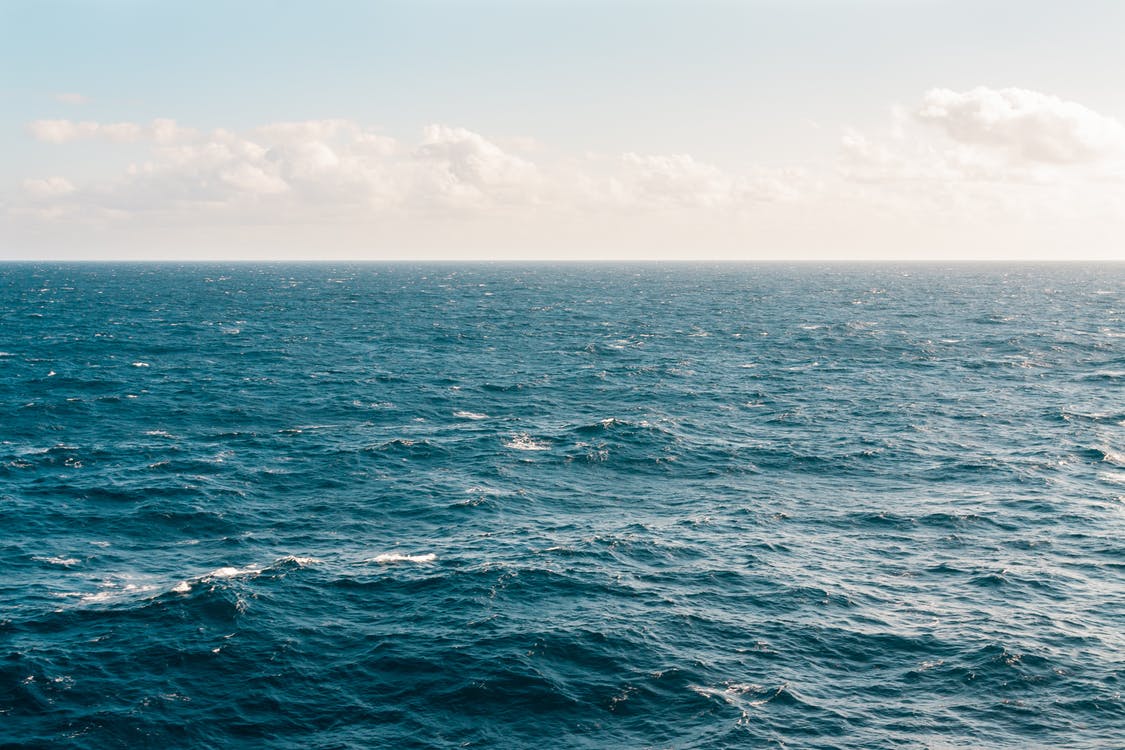